MODELS OF CONSUMER BEHAVIOR
Prof (Dr) B. L. Verma
Professor, Department of Business Administration
UCCMS, MLSU, UDAIPUR
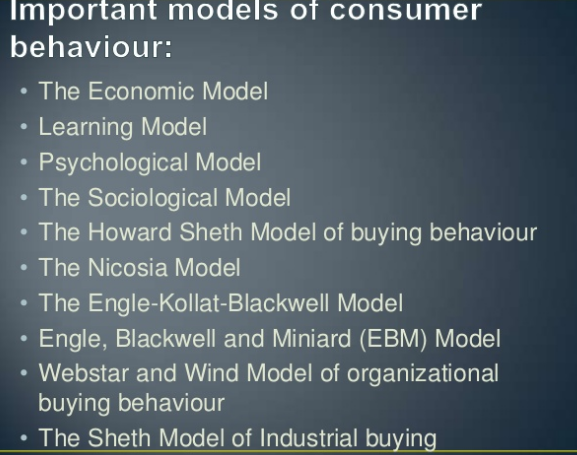 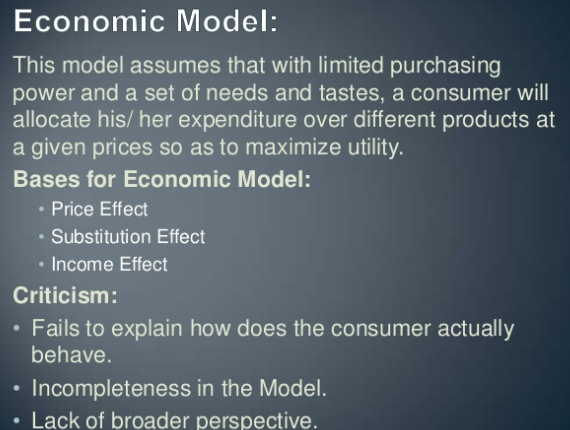 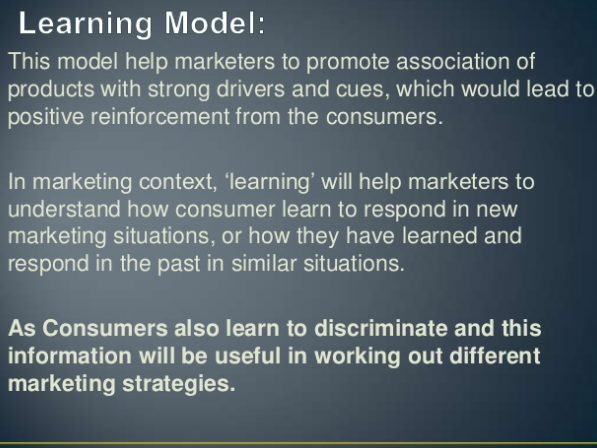 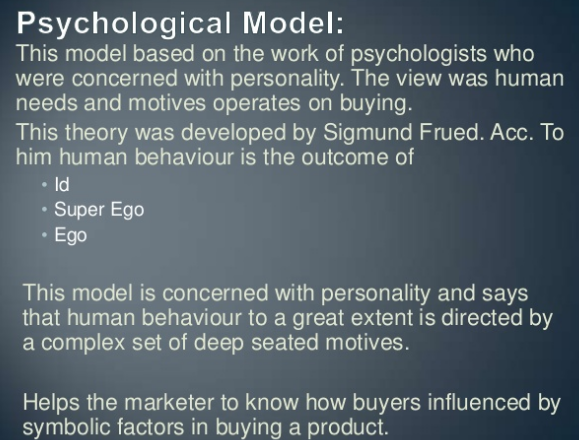 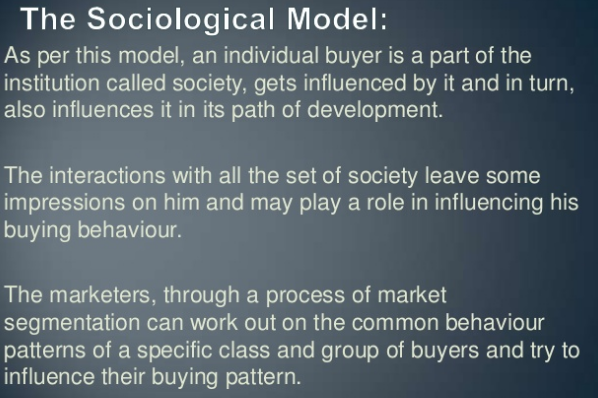 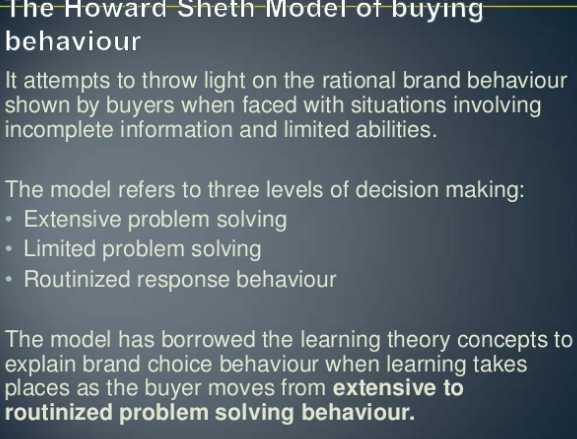 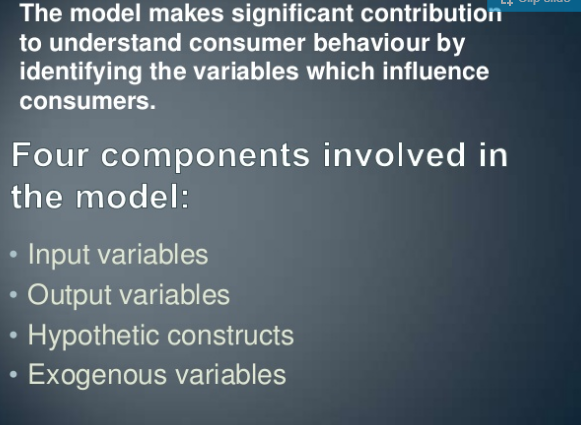 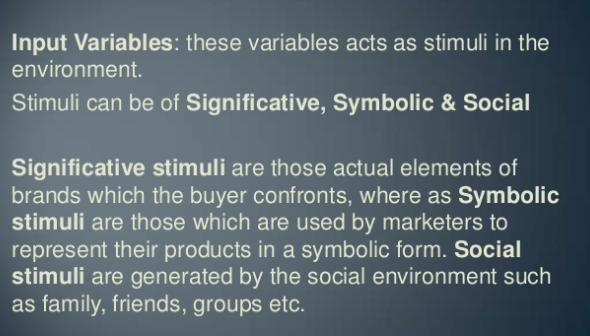 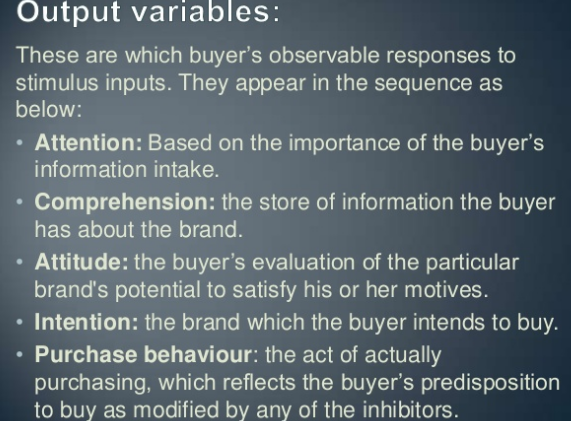 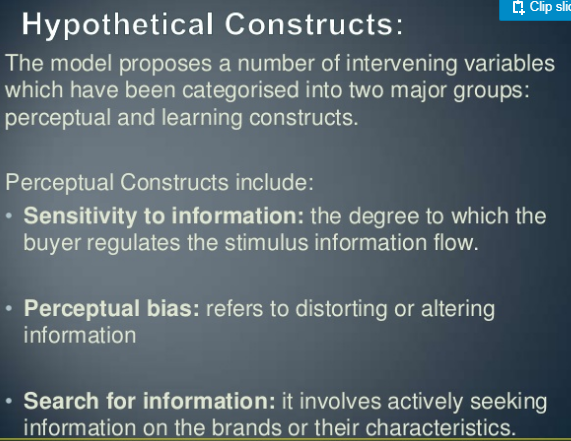 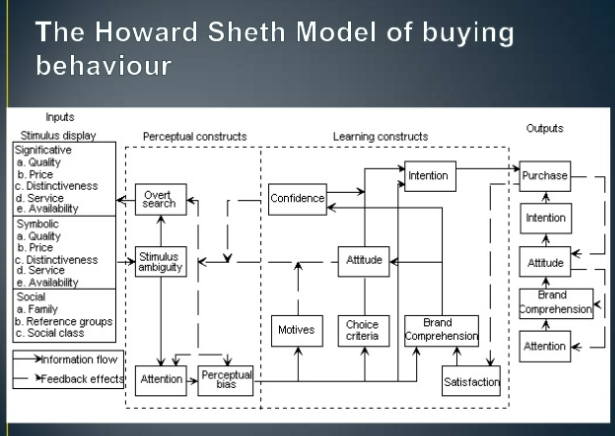 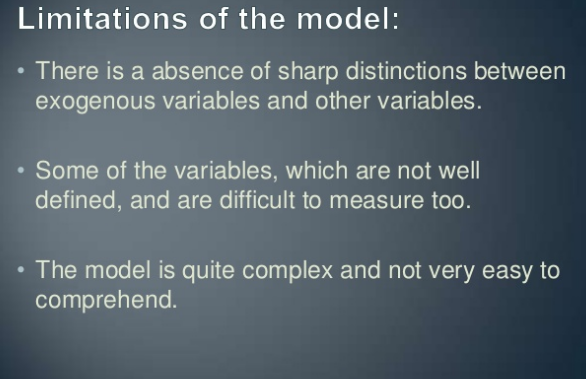 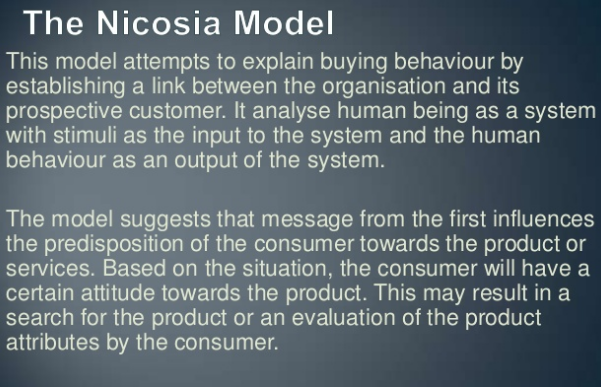 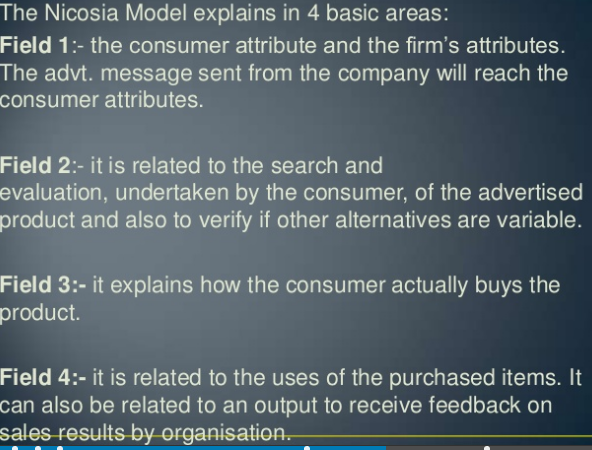 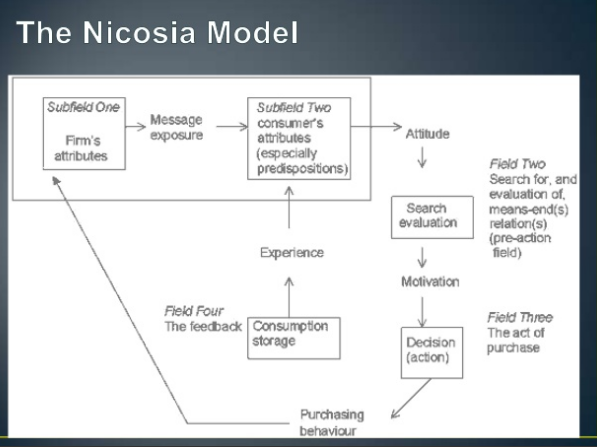 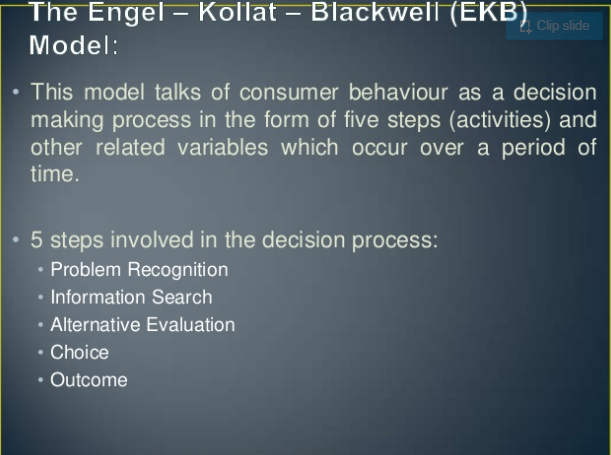 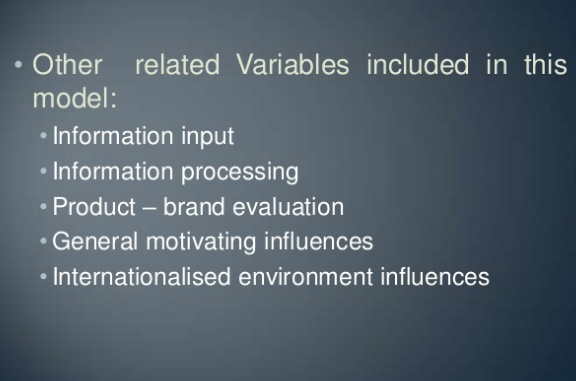 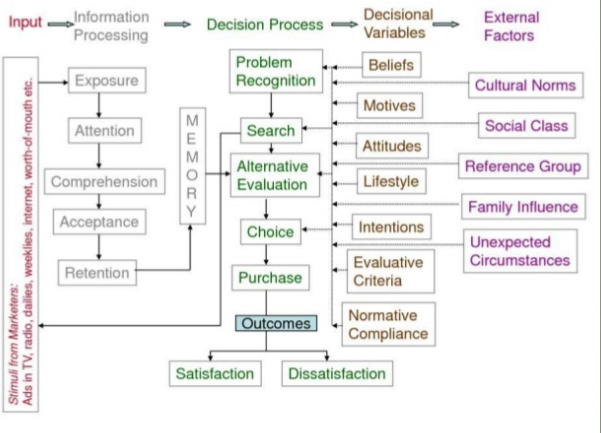 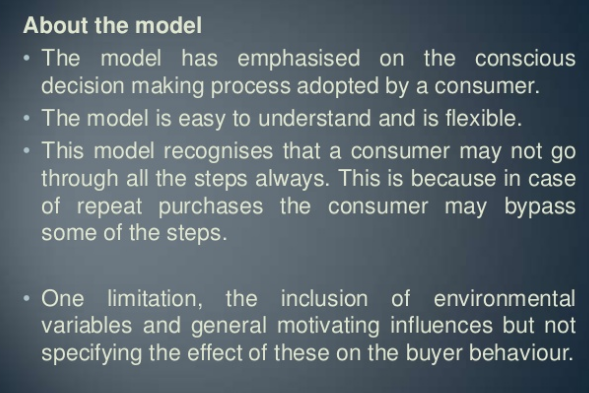 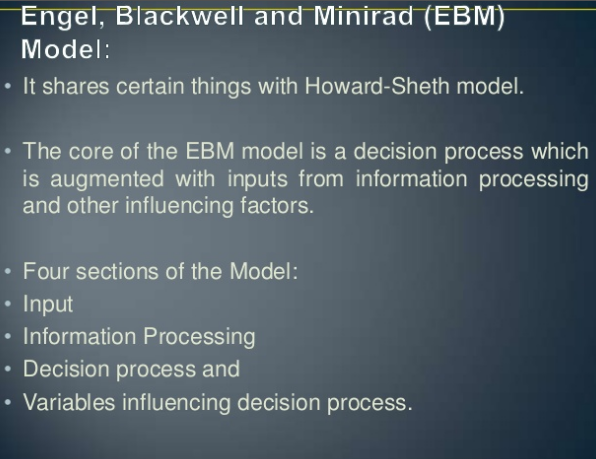 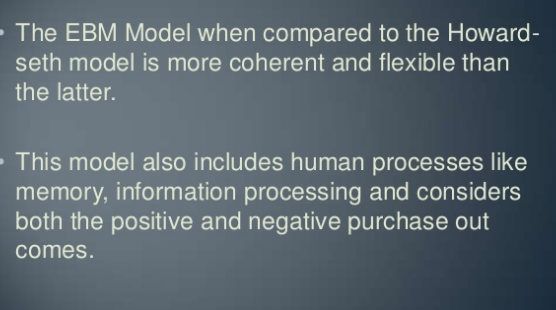 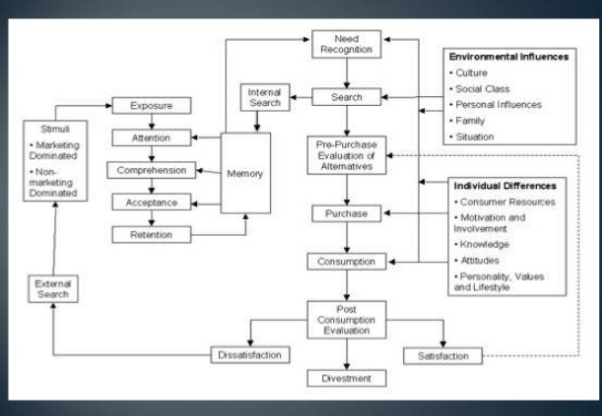 THANKS